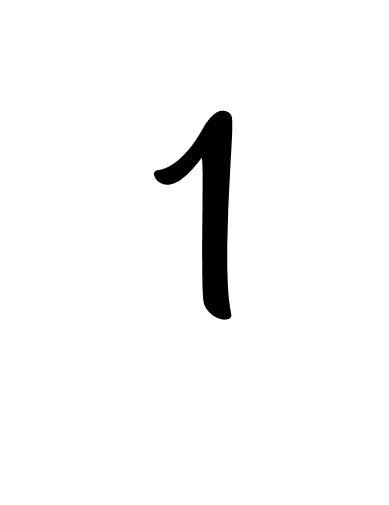 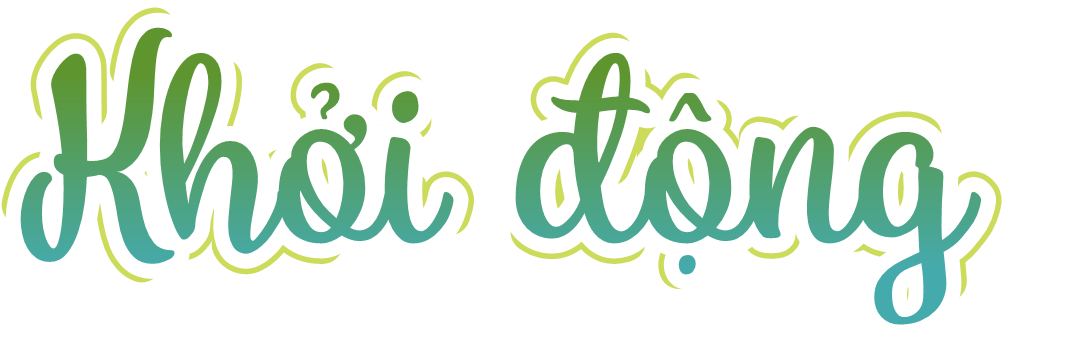 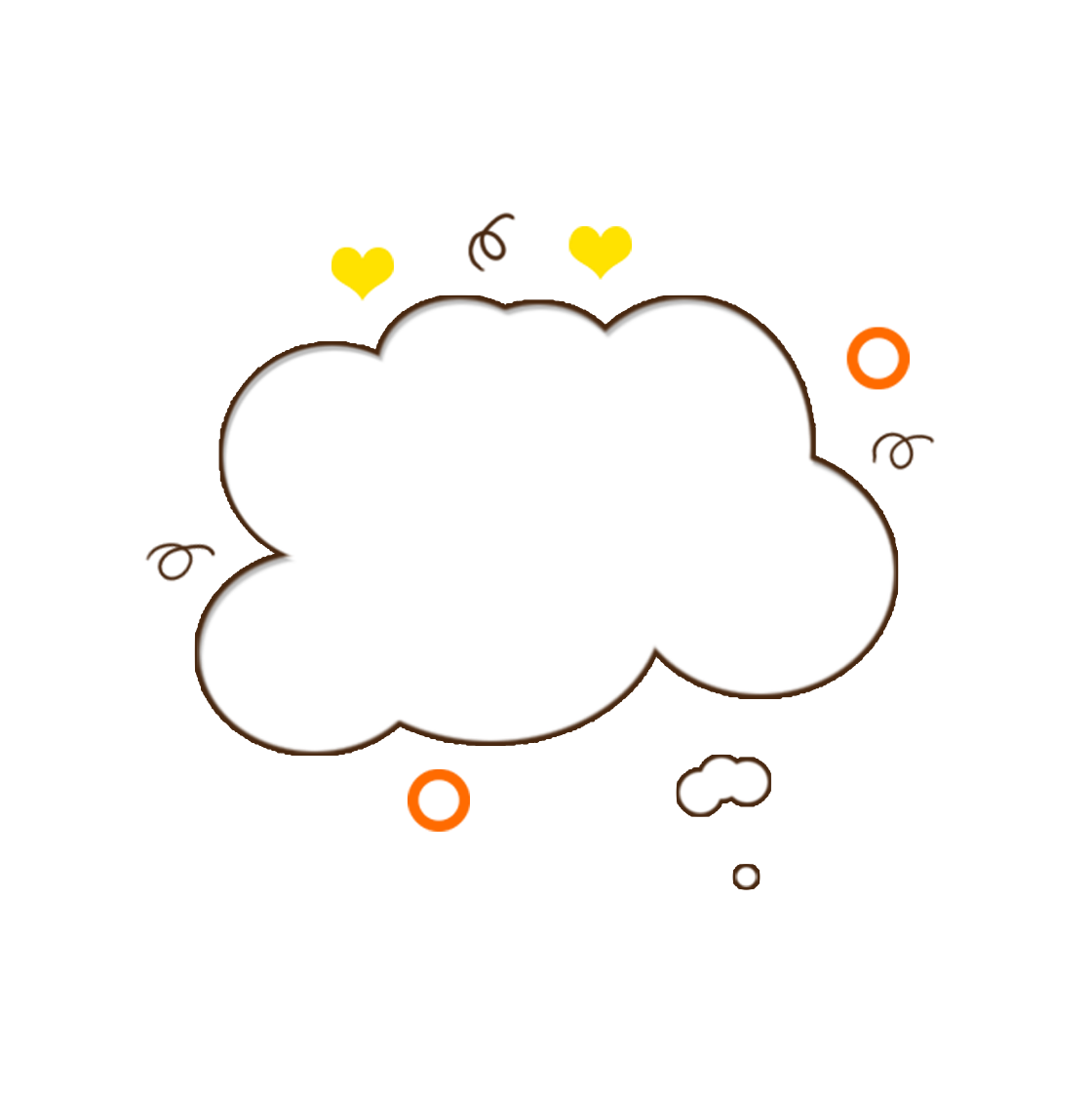 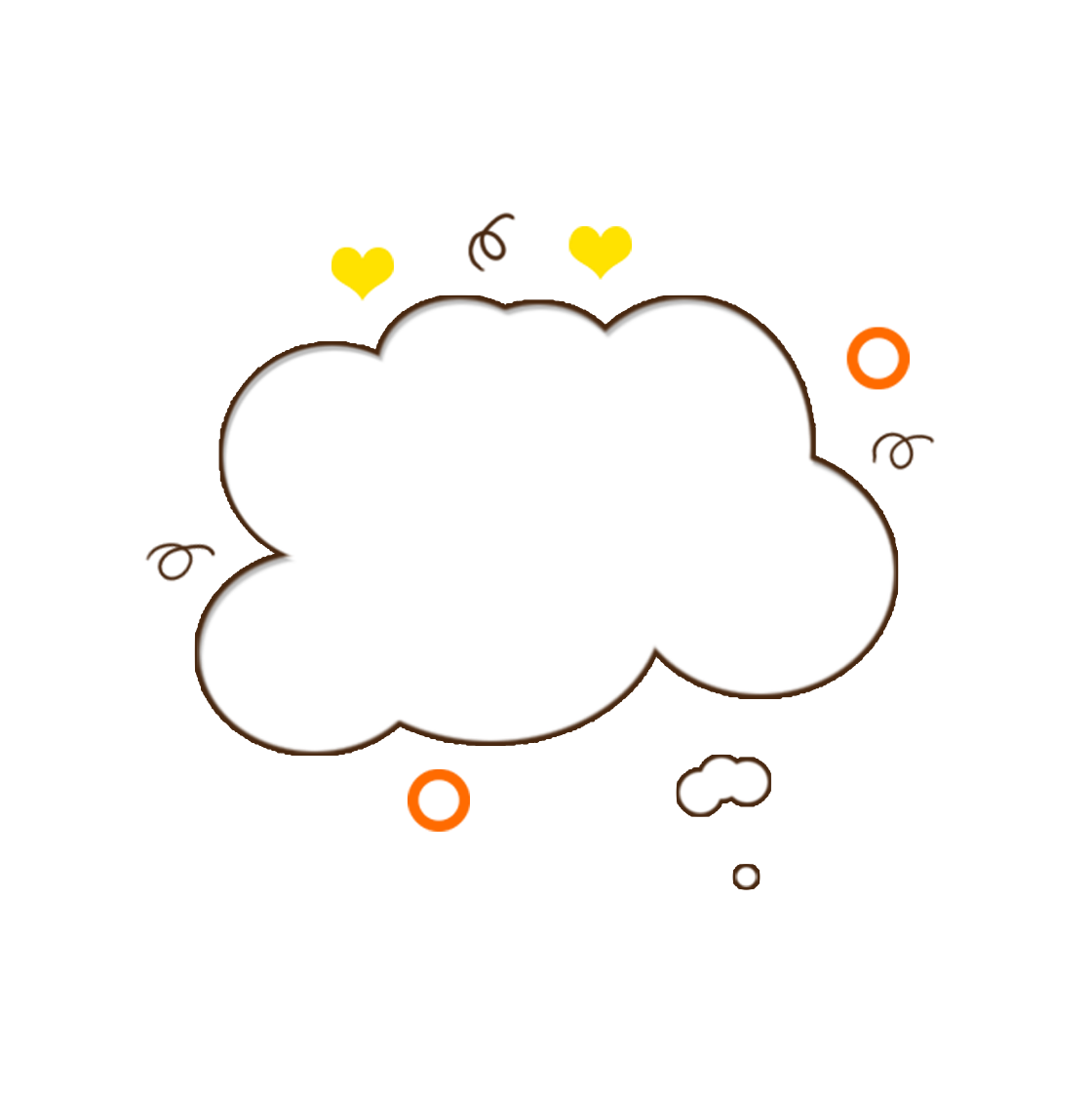 Những cách liên kết câu: lặp từ ngữ, sử dụng từ ngữ nối, sử dụng dấu câu,…
Có những cách liên kết câu nào?
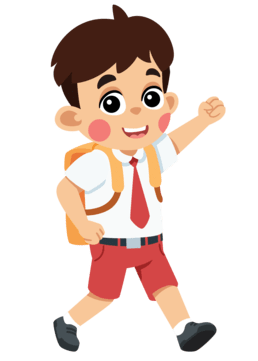 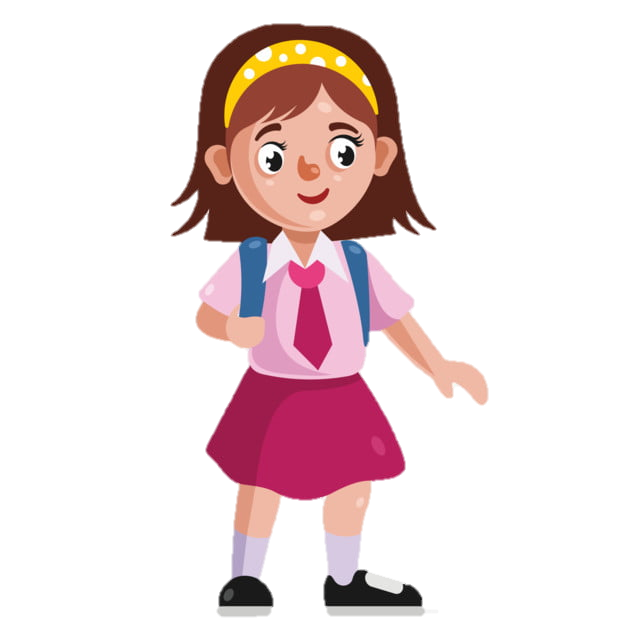 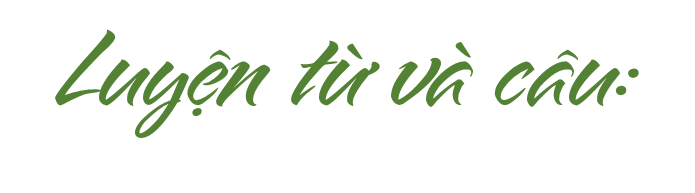 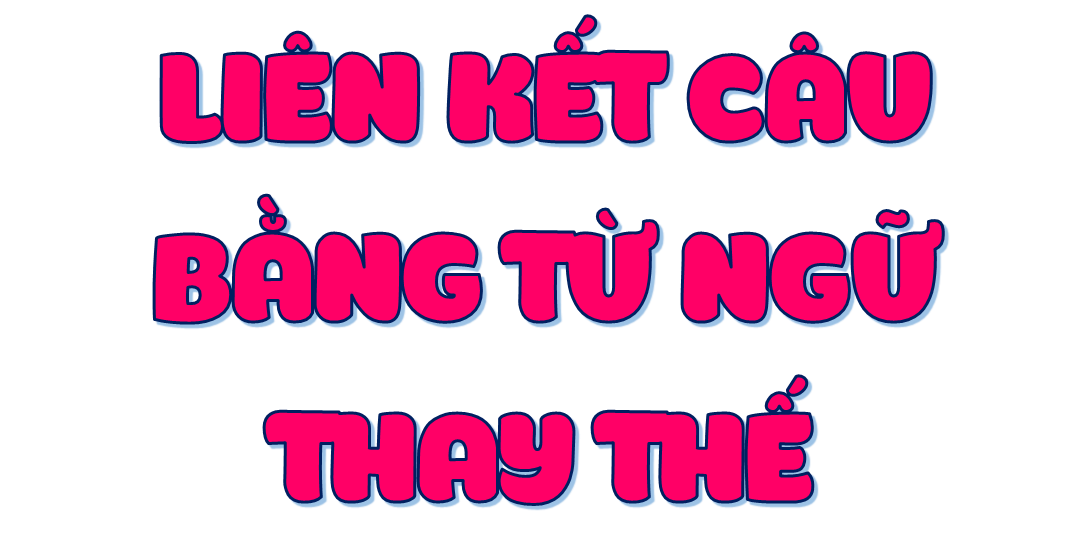 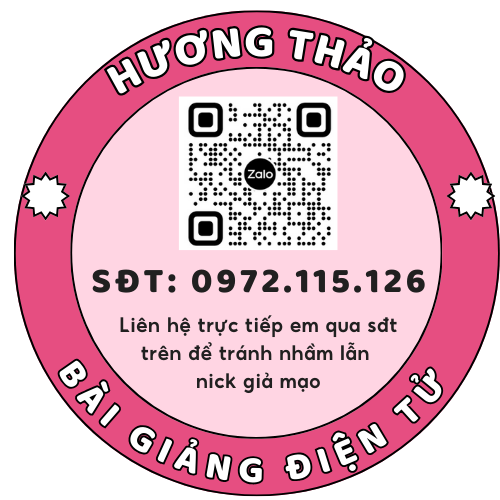 [Speaker Notes: Hương Thảo – Zalo 0972.115.126]
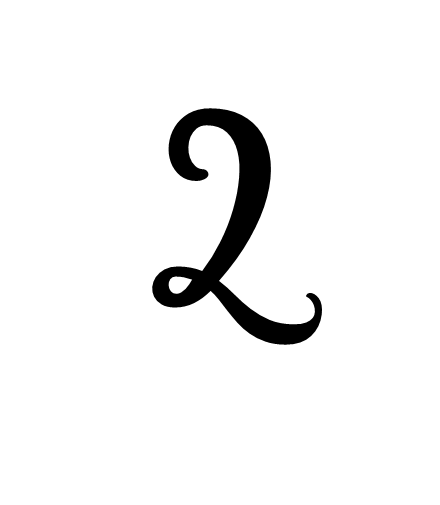 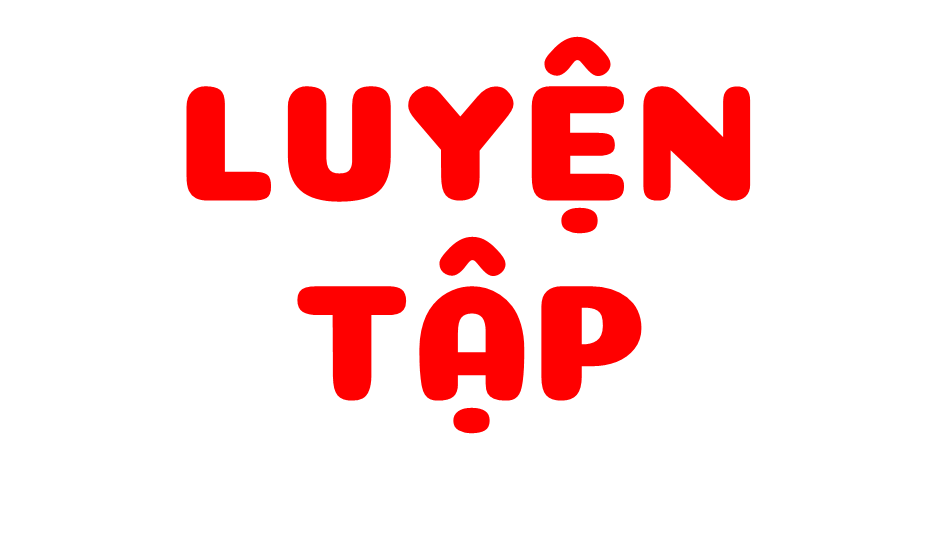 1. Mỗi từ in đậm trong đoạn văn dưới đây thay thế cho từ ngữ nào? Nêu tác dụng của việc thay thế từ ngữ trong đoạn văn.
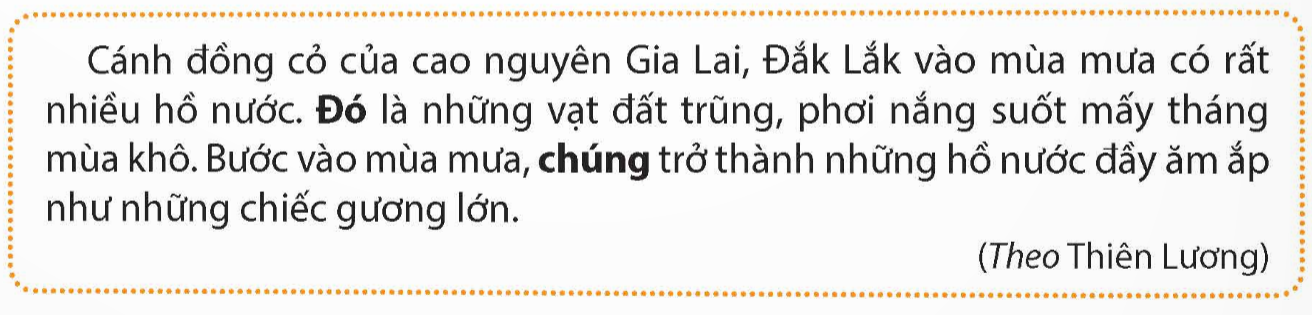 [Speaker Notes: Bấm vào từng từ để sắp xếp vào hai toa tàu.]
nhiều hồ nước
đó
những vạt đất trũng
chúng
Nêu tác dụng của việc thay thế từ ngữ trong đoạn văn.
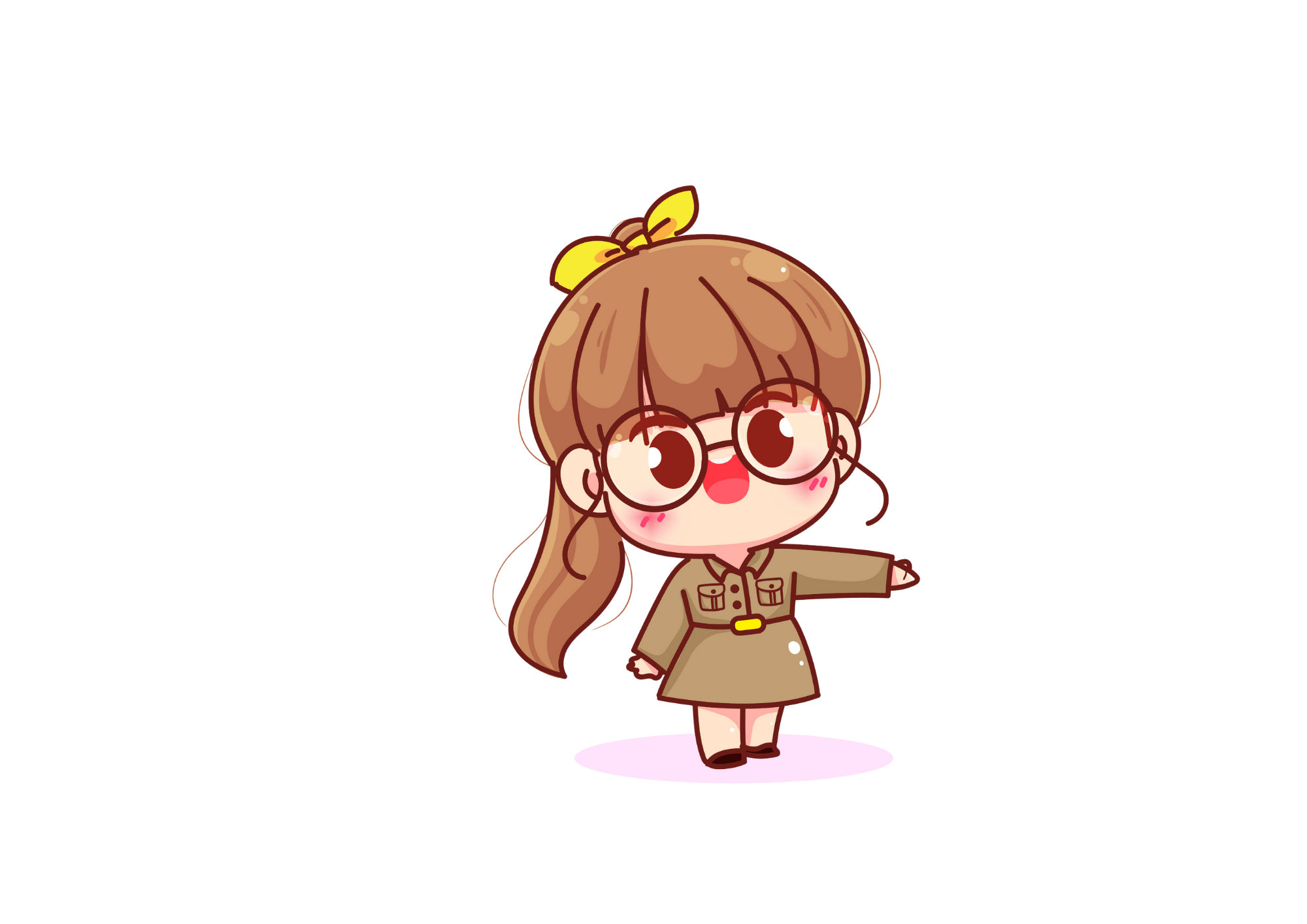 Việc dùng đại từ thay thế giúp các câu trong đoạn văn có sự biểu đạt phong phú khi cùng nói về một sự vật, tránh hiện tượng trùng lặp từ ngữ đồng thời giúp liên kết các câu trong đoạn văn
2. Các từ ngữ in đậm trong đoạn văn dưới đây nói về ai? Việc dùng những từ ngữ đó có tác dụng gì?
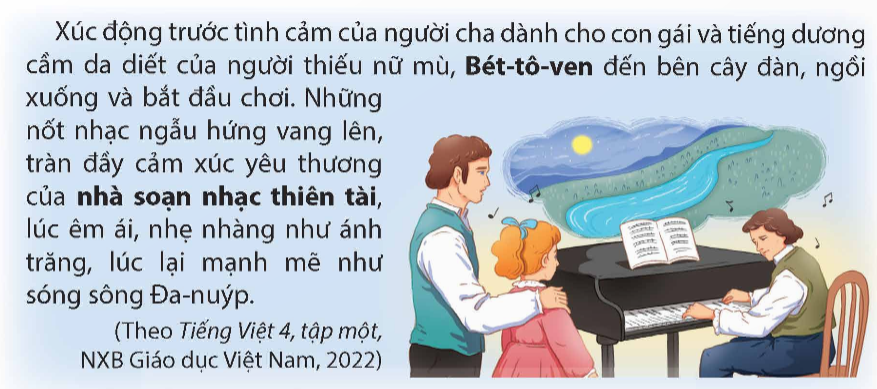 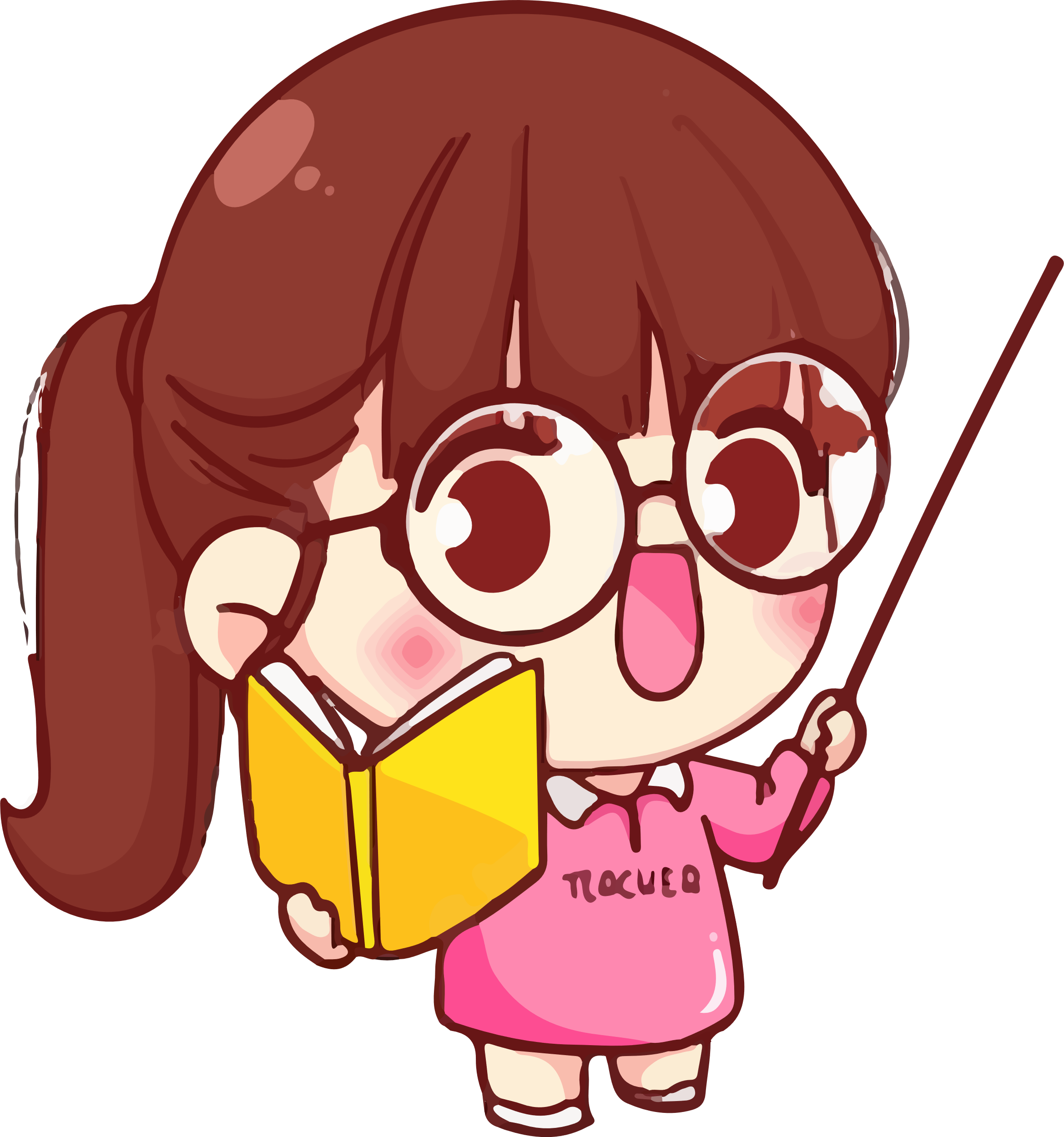 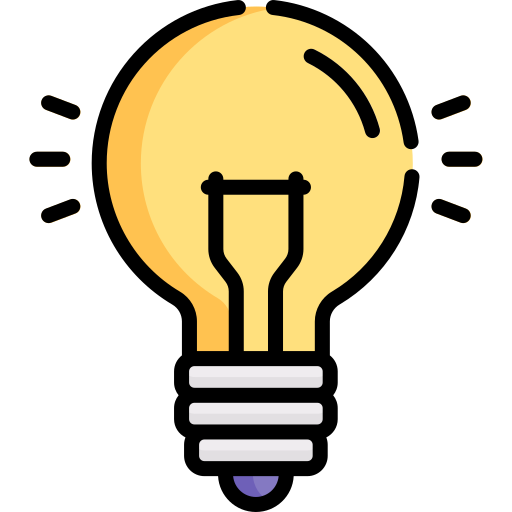 Những từ in đậm trong đoạn văn (Bét-tô-ven, nhà soạn nhạc thiên tài) là những từ cùng nói về Bét-tô-ven. Chúng được sử dụng để liên kết các câu trong đoạn văn và để tránh sự trùng lặp trong đoạn văn.
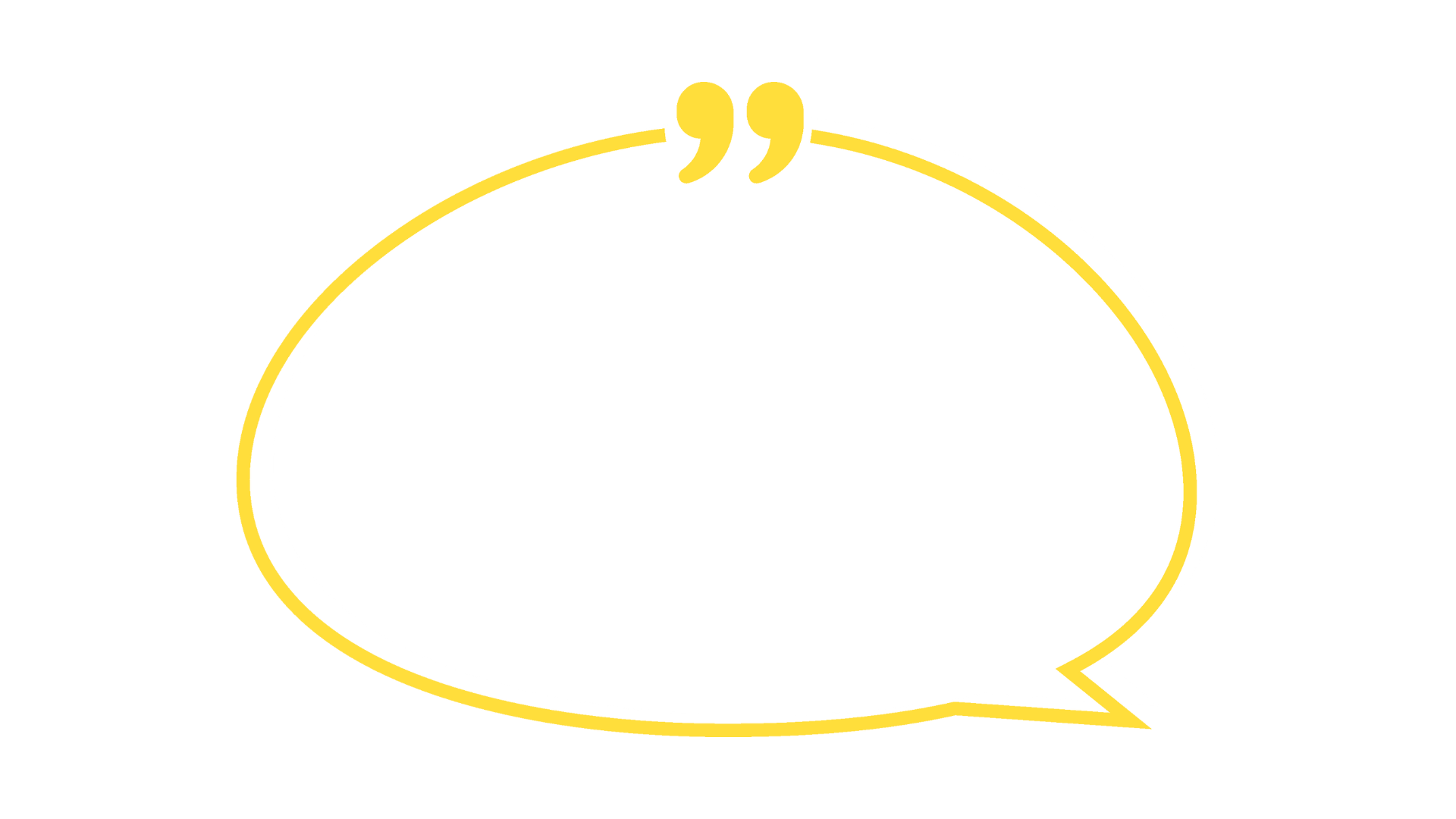 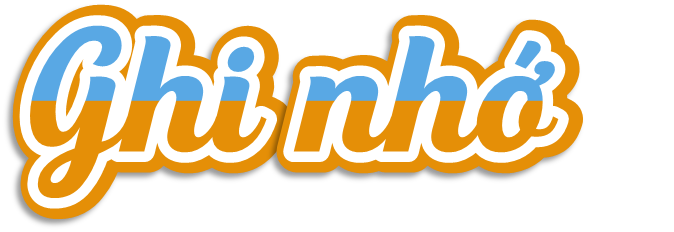 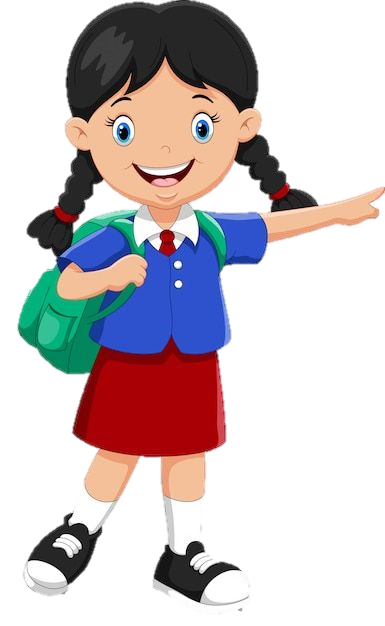 Các câu trong đoạn văn có thể liên kết với nhau bằng cách dùng đại từ, danh từ,... ở câu sau thay thế cho từ ngữ đã dùng ở câu trước. Ngoài tác dụng liên kết, việc dùng từ ngữ còn tránh được sự trùng lặp từ ngữ trong đoạn.
3. Các từ ngữ in đậm trong mỗi đoạn văn dưới đây thay thế cho những từ ngữ nào?
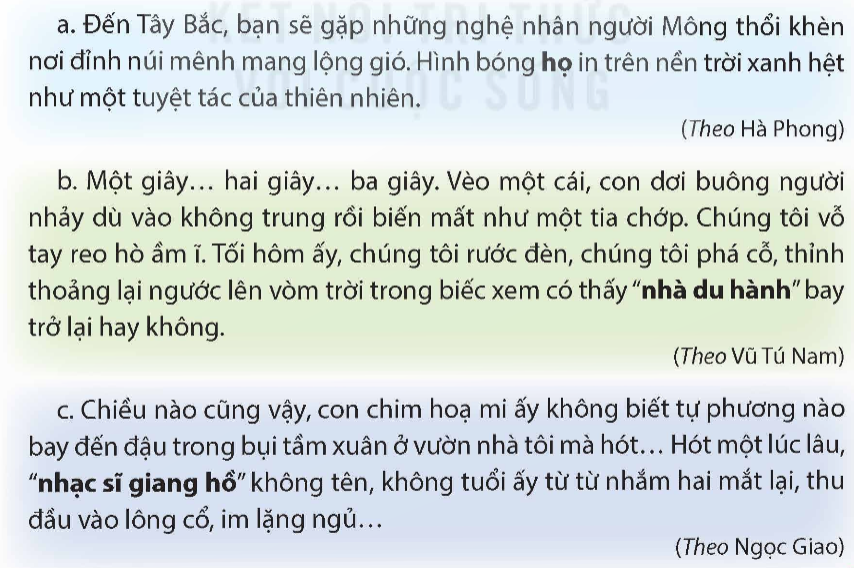 những nghệ nhân người Mông thổi khèn nơi đỉnh núi mênh mang lộng gió
con dơi
con chim hoạ mi
4. Chọn từ ngữ thay thế cho từ in đậm để liên kết các câu trong đoạn văn dưới đây:
Thành phố ngàn hoa
Thành phố du lịch
Thiên đường du lịch
Đà Lạt là địa danh du lịch nổi tiếng của nước ta. Thành phố du lịch níu chân du khách không chỉ vì khí hậu nơi đây quanh năm mát mẻ mà còn bởi nhiều điểm du lịch hấp dẫn. Trong những ngày lưu lại ở thiên đường du lịch, du khách không thể không ghé thăm thung lũng Tình yêu, núi Lang Bi-ang, hồ Xuân Hương,... Đó là những địa danh huyền thoại đã làm nên một Đà Lạt mộng mơ. Để làm mới mình trong mắt du khách, gần đây, Đà Lạt xây dựng thêm một số điểm du lịch mới như làng Cù Lần, đồi chè Cầu Đất, vườn dâu tây Đà Lạt,.. Những điểm du lịch này sẽ góp phần làm nên một thành phố ngàn hoa vừa truyền thống vừa hiện đại, giàu sức hút đối với du khách trong nước và thế giới.
Đà Lạt là địa danh du lịch nổi tiếng của nước ta. Đà Lạt níu chân du khách không chỉ vì khí hậu nơi đây quanh năm mát mẻ mà còn bởi nhiều điểm du lịch hấp dẫn. Trong những ngày lưu lại ở Đà Lạt, du khách không thể không ghé thăm thung lũng Tình yêu, núi Lang Bi-ang, hồ Xuân Hương,... Đó là những địa danh huyền thoại đã làm nên một Đà Lạt mộng mơ. Để làm mới mình trong mắt du khách, gần đây, Đà Lạt xây dựng thêm một số điểm du lịch mới như làng Cù Lần, đồi chè Cầu Đất, vườn dâu tây Đà Lạt,.. Những điểm du lịch này sẽ góp phần làm nên một Đà Lạt vừa truyền thống vừa hiện đại, giàu sức hút đối với du khách trong nước và thế giới.
(Lâm Anh)
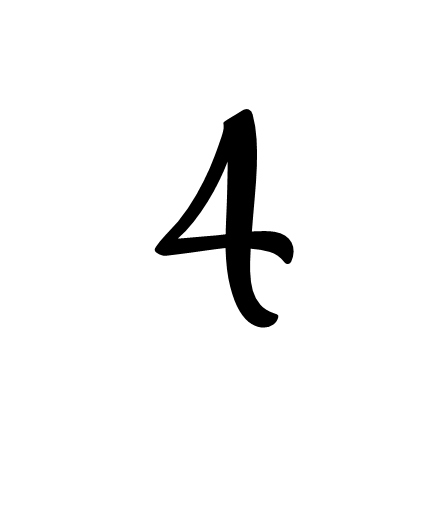 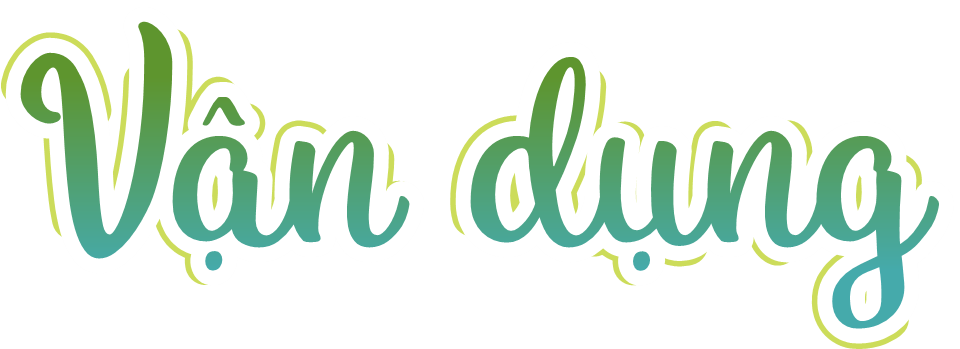 Về nhà viết một đoạn văn, trong đó các câu được 
liên kết bằng từ ngữ nối.
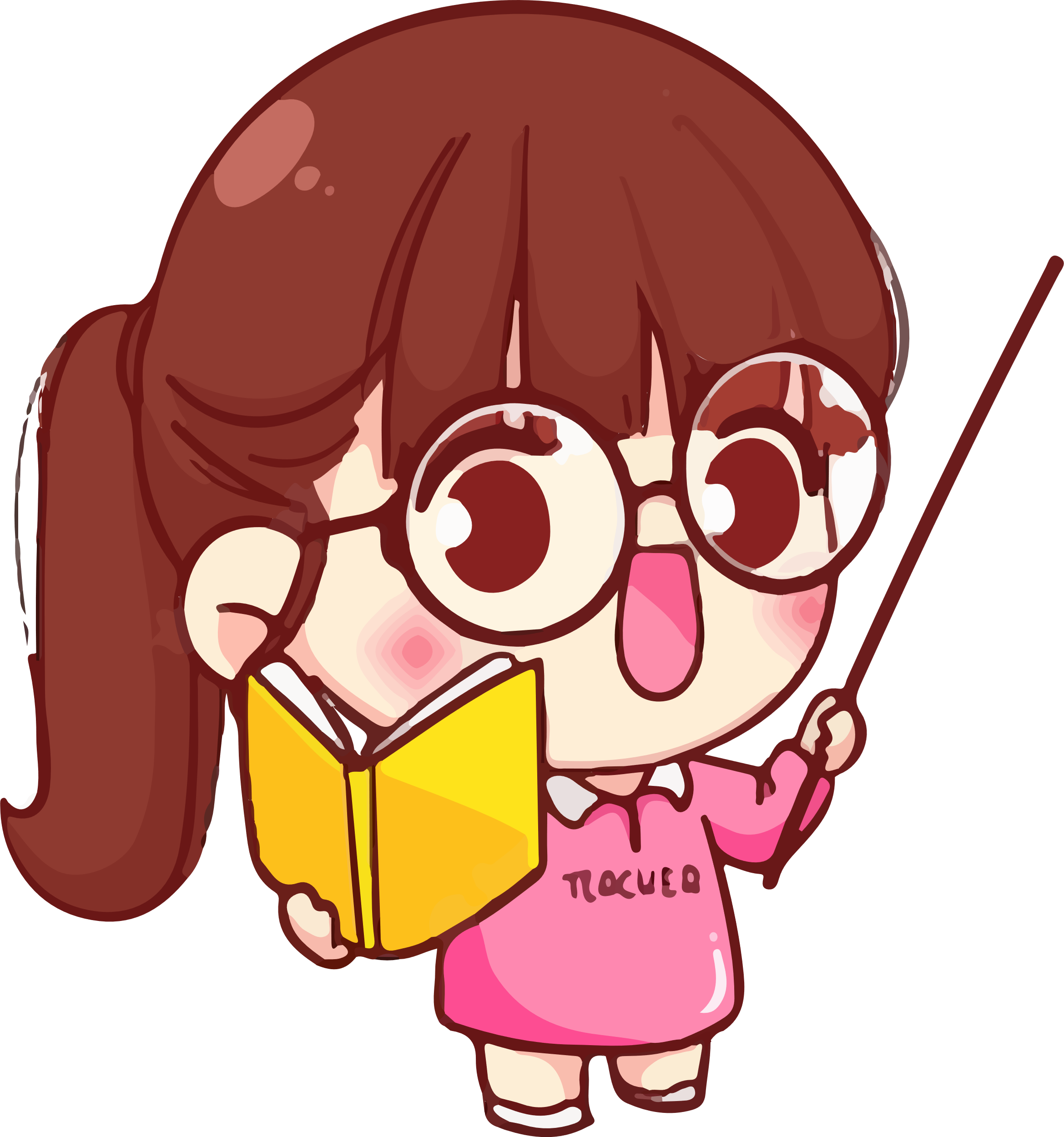 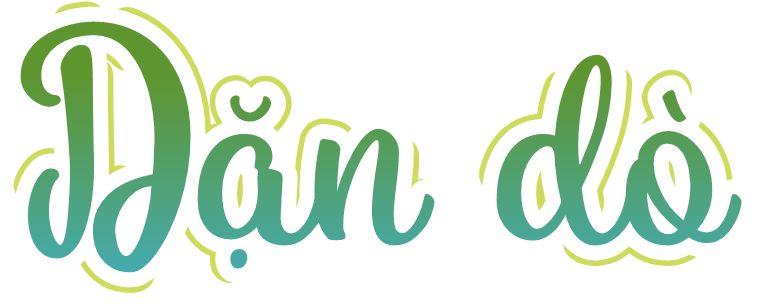 ........
........
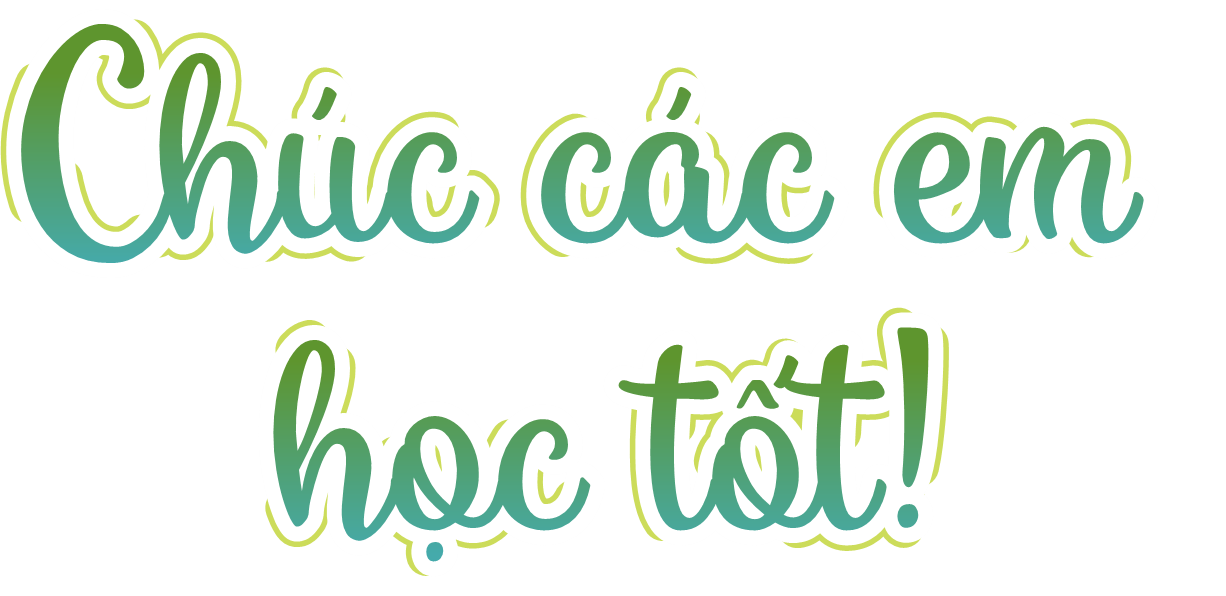 [Speaker Notes: Hương Thảo – Zalo 0972.115.126]